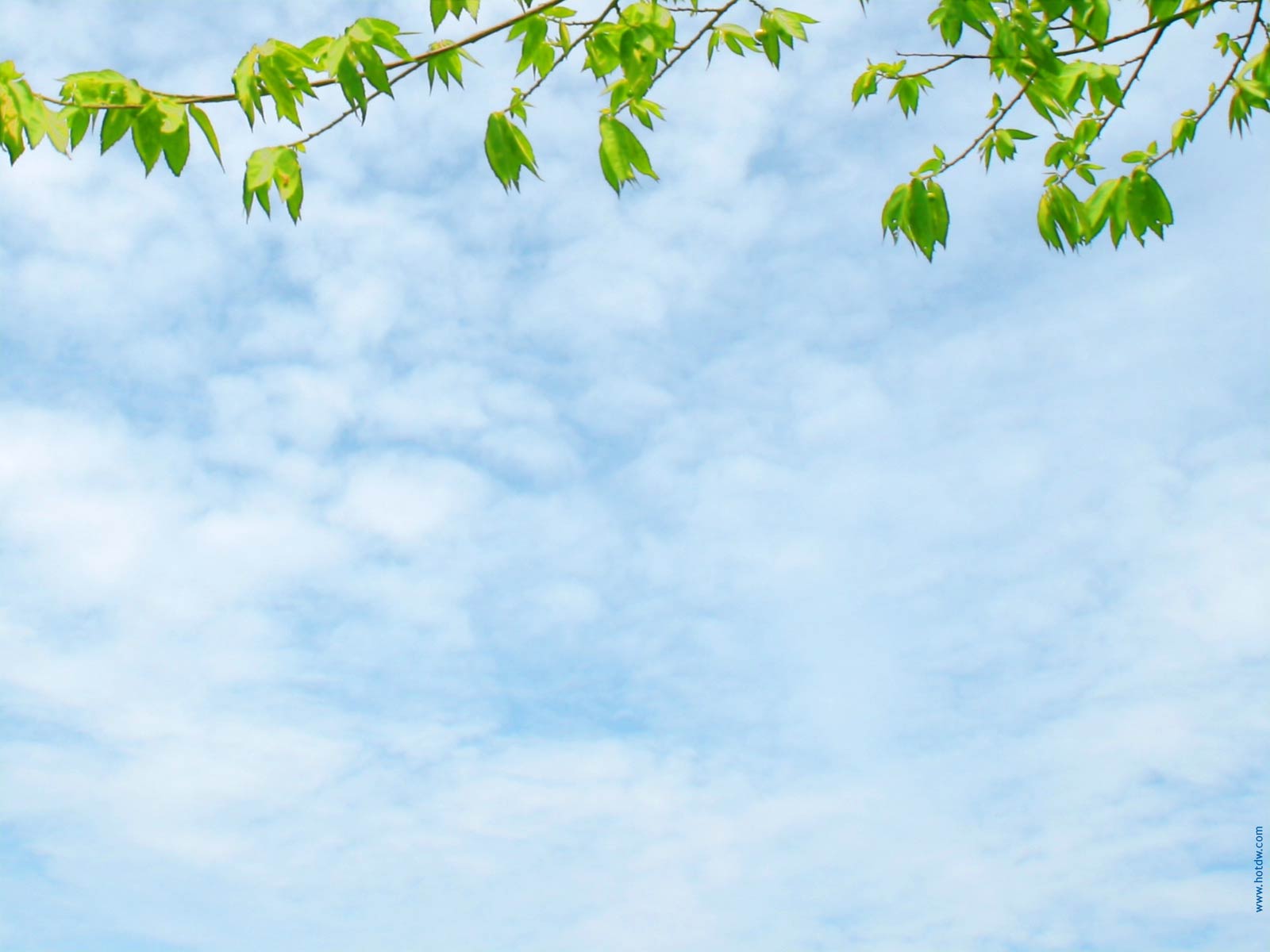 মাল্টিমিডিয়া ক্লাসে সকলকে
শুভেচ্ছা
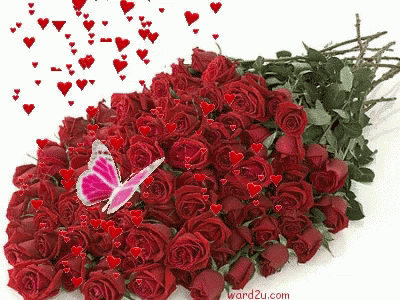 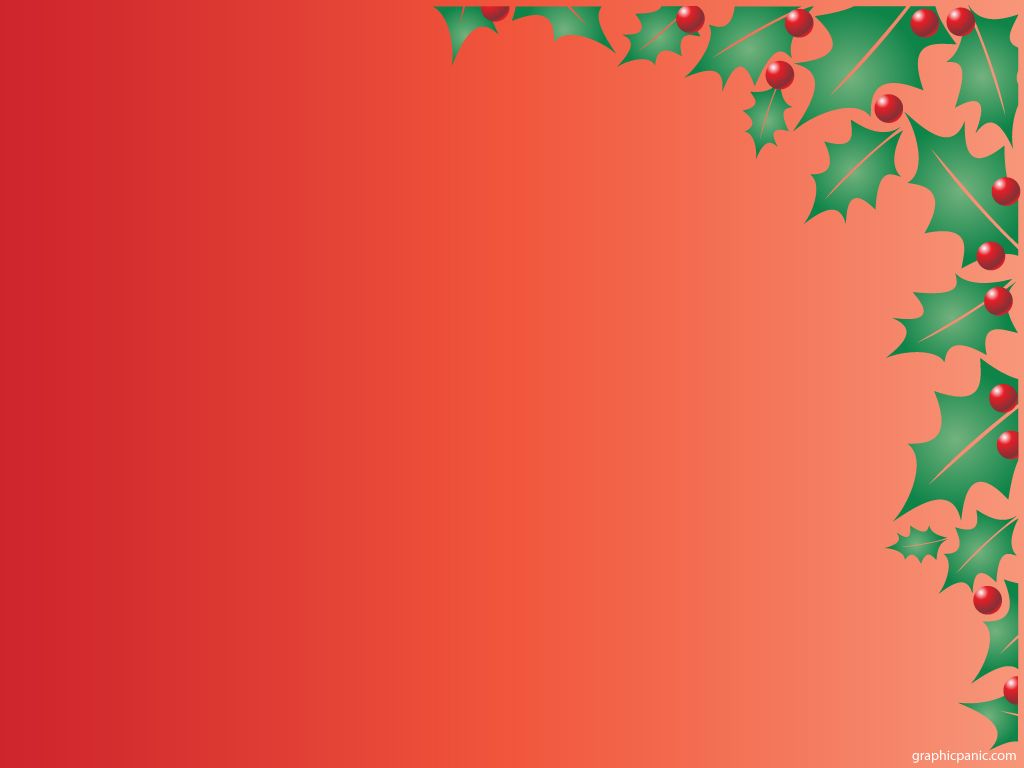 শিক্ষক পরিচিতি
রমা আক্তার
জুনিয়র শিক্ষক
ছোবহানিয়া আলীয়া কামিল মাদরাসা
চট্টগ্রাম।
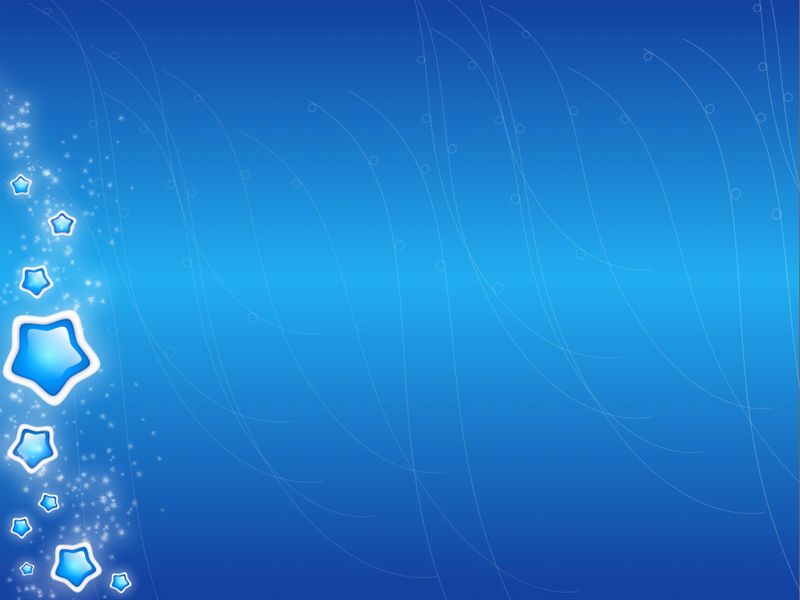 পাঠ পরিচিতি
শ্রেণিঃ চতুর্থ
বিষয়ঃ প্রাথমিক বিজ্ঞান
অধ্যায়ঃ ৯ (আমাদের জীবনে প্রযুক্তি)
পৃষ্ঠাঃ ৬৩-৬৪  
তারিখঃ 17/০9/২০২০
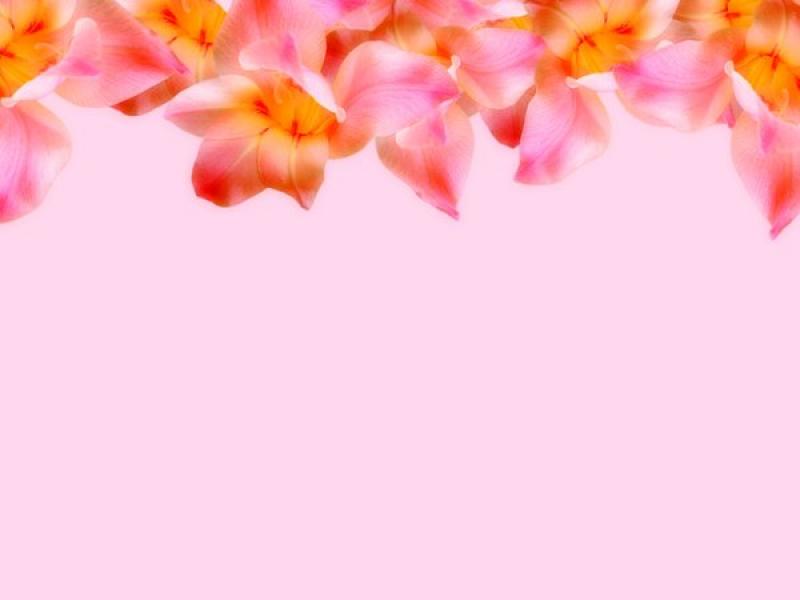 এ অধ্যায় শেষে শিক্ষার্থীরা যা শিখবে-
১০.১.১  বাসস্থানে প্রযুক্তির ব্যবহার বর্ণনা করতে পারবে ।
১০.১.৩  খেলাধূলায় প্রযুক্তির ব্যবহার বর্ণনা করতে পারবে ।
১০.১.৪ বিনোদনে  প্রযুক্তির ব্যবহার বর্ণনা করতে পারবে ।
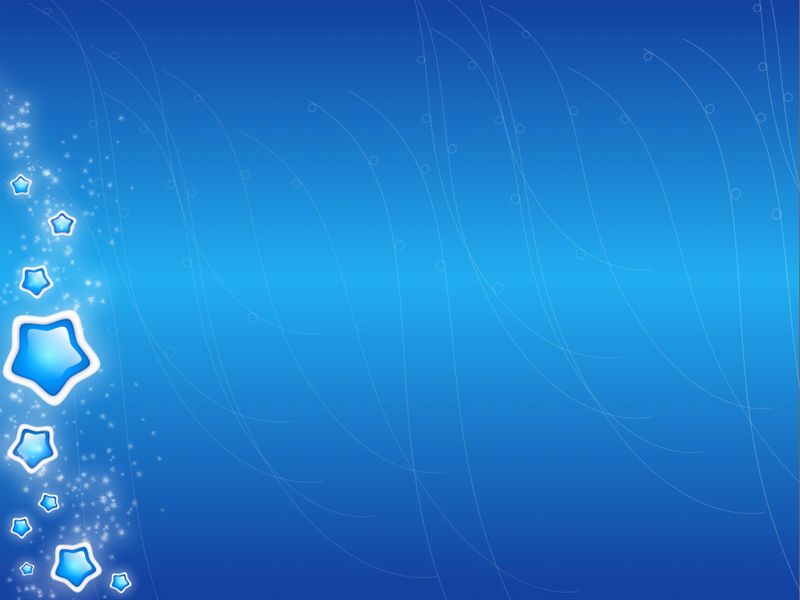 ছবি দেখে নাম ও কাজ বলি
রেফ্রিজারেটর / ফ্রিজ
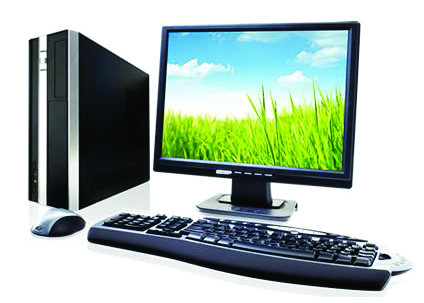 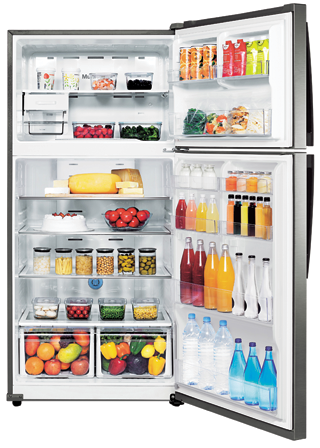 কম্পিউটার
গান শোনা,ছবি দেখা ,গেম খেলা যায় ।
খাবার রাখা যায়
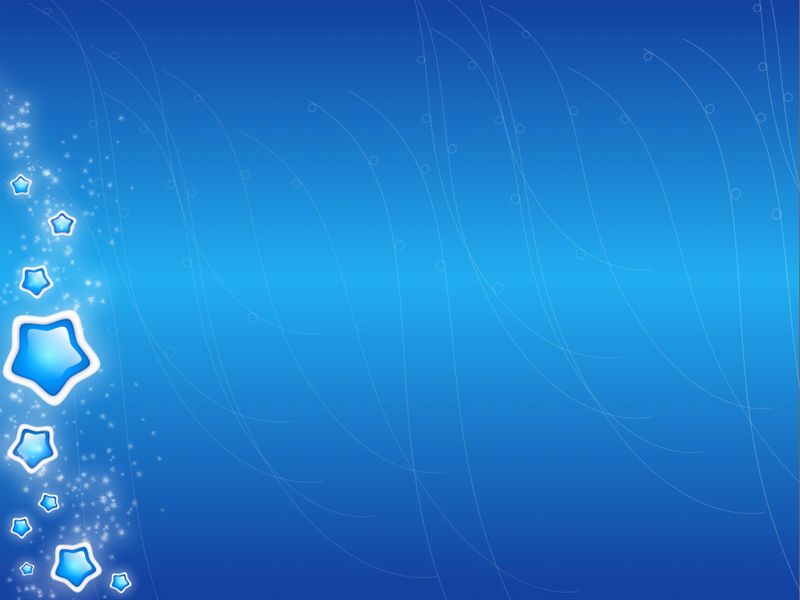 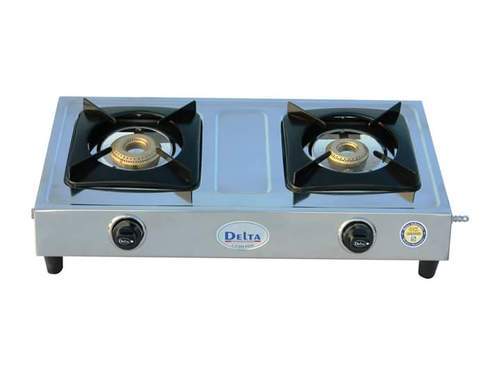 গ্যাসের চুলা
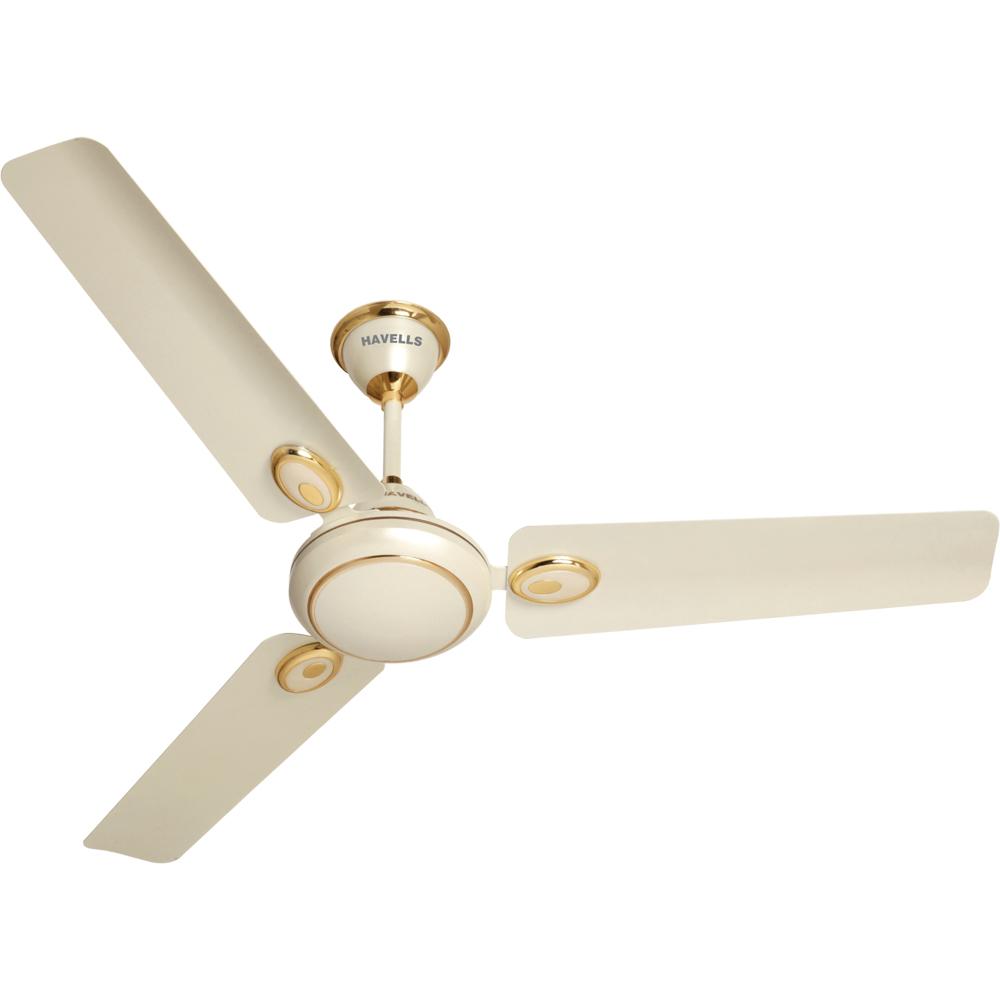 বৈদ্যুতিক পাখা
বাতাস দেয়
রান্না করা হয়
ড্রাম সেট
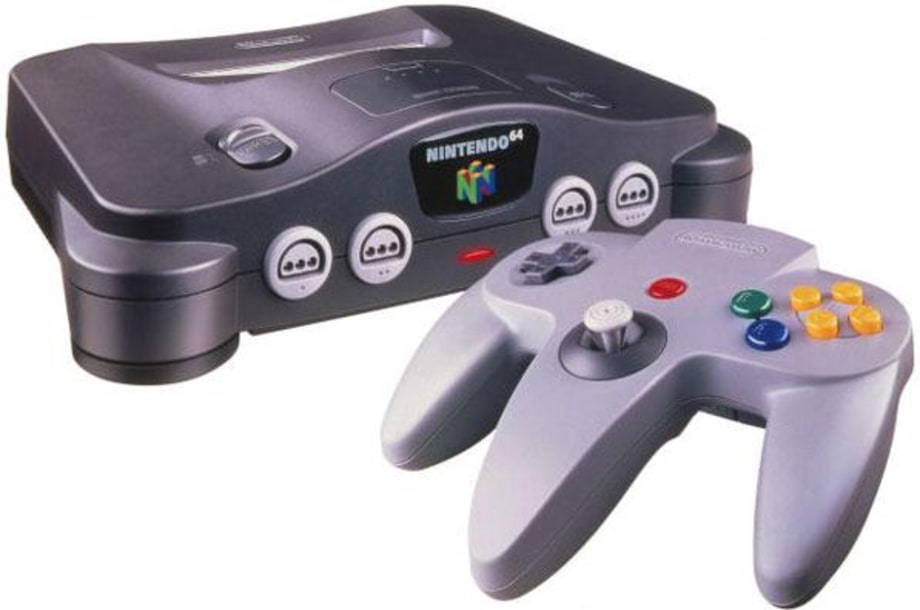 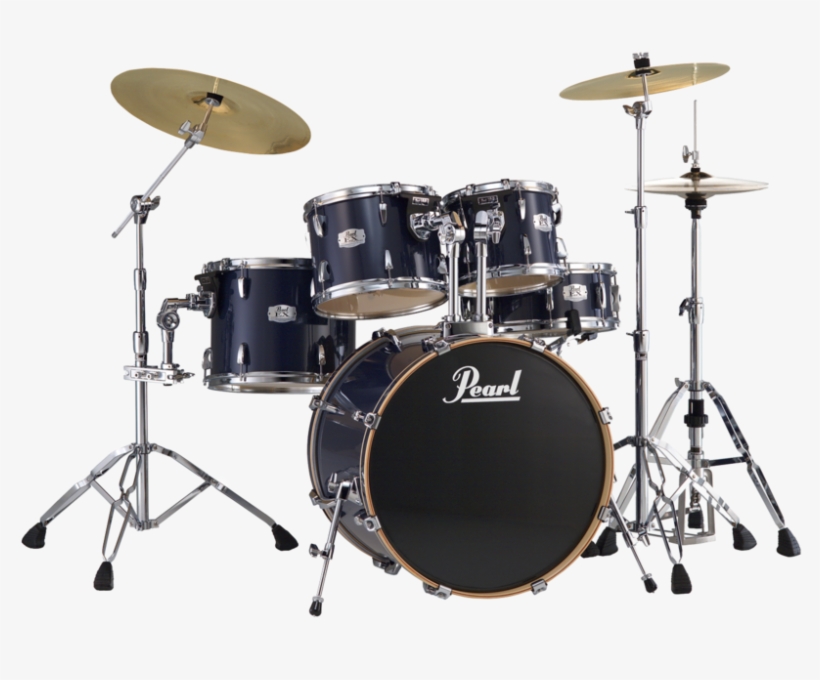 ভিডিও গেম
গান করা হয়
খেলা হয়
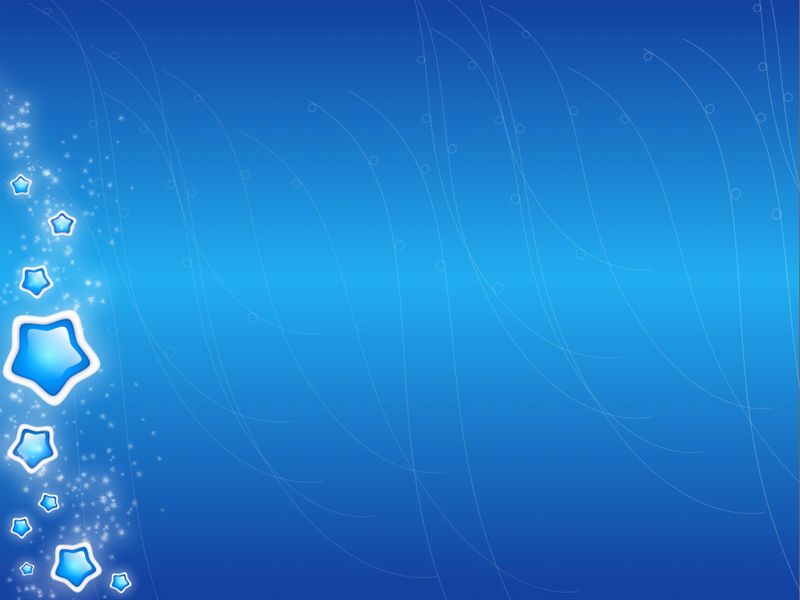 এগুলো কীসের ছবি?
উত্তরঃ প্রযুক্তির
প্রযুক্তি কী ?
উত্তরঃবিজ্ঞানের জ্ঞানকে কাজে লাগিয়ে যেসব কৌশল বা যন্ত্র আবিস্কার করা হয় তাকে প্রযুক্তি বলে ।
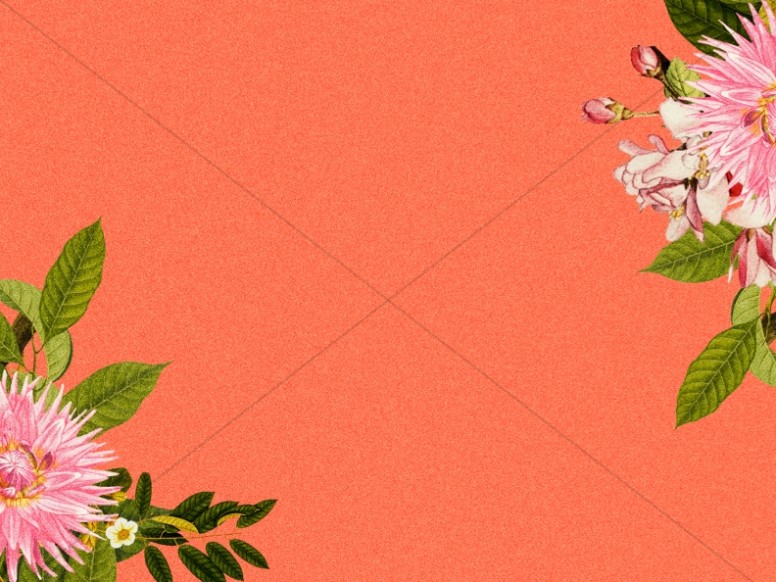 আমাদের আজকের পাঠ -
আমাদের জীবনে প্রযুক্তি      ( দৈনন্দিন জীবনে প্রযুক্তি) ।
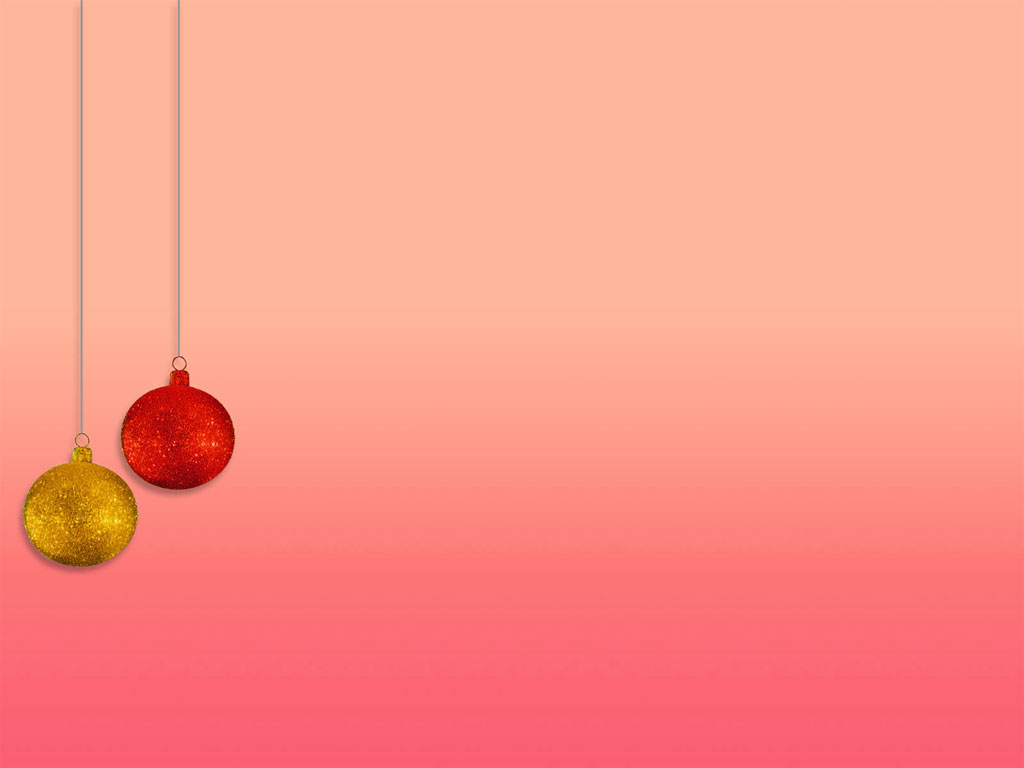 পাঠ উপস্থাপন
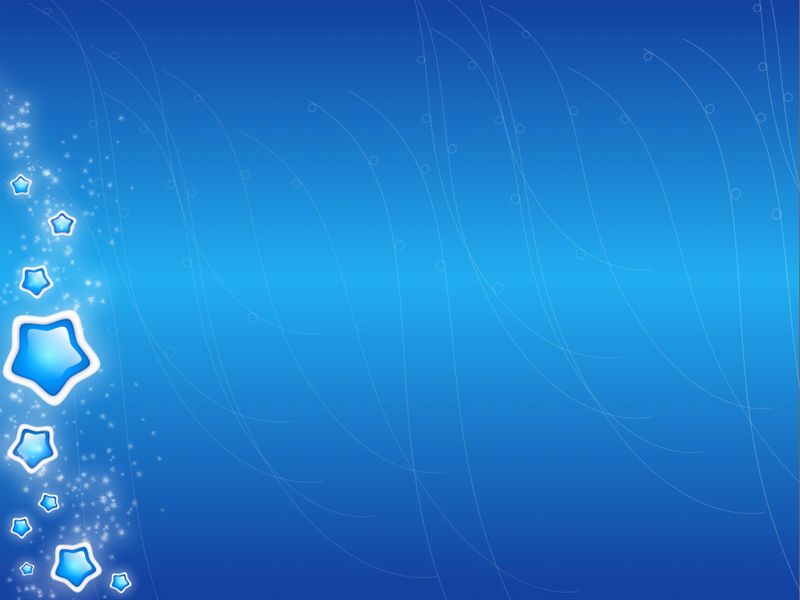 এসো কিছু ছবি দেখি ও  আলোচনা করি
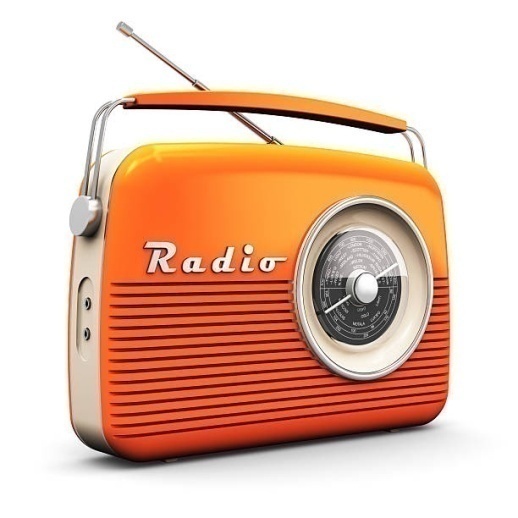 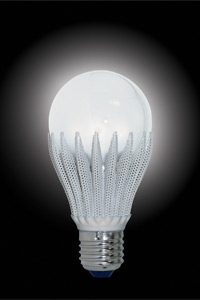 রেডিও
লাইট
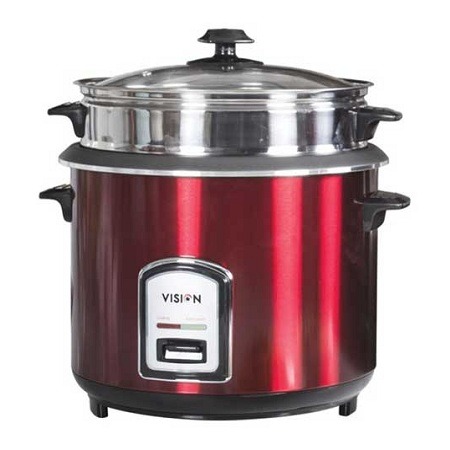 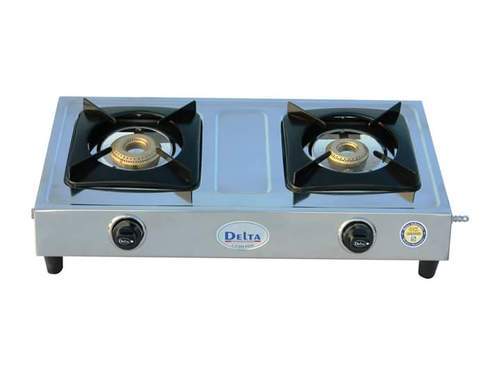 গ্যাসের চুলা
রাইস কুকার
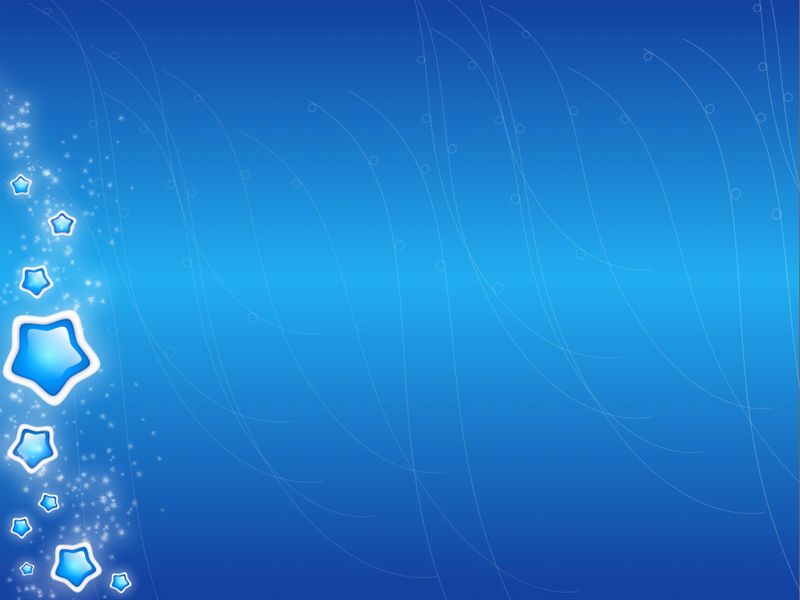 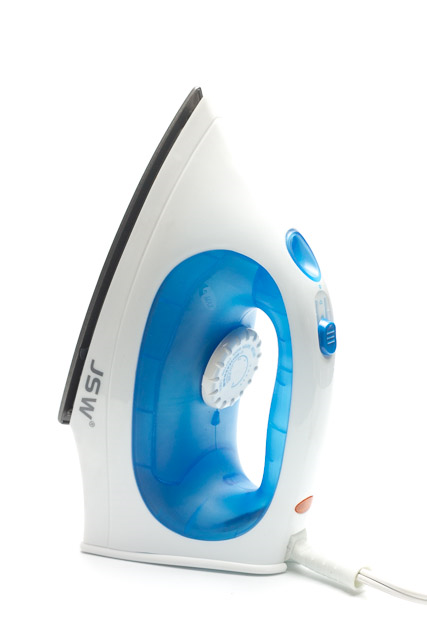 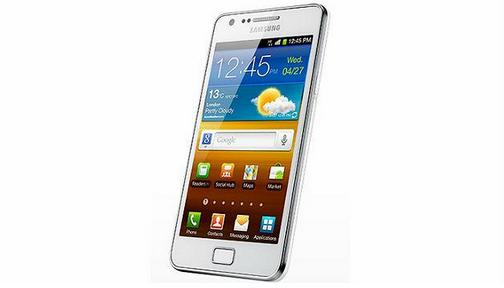 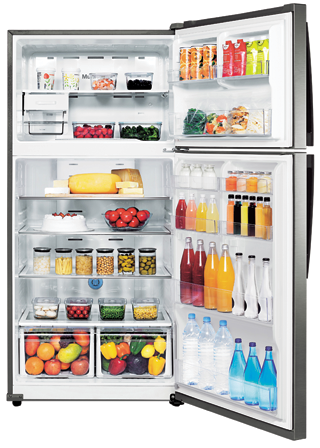 ইস্ত্রি /আয়রন
ফ্রিজ
মোবাইল
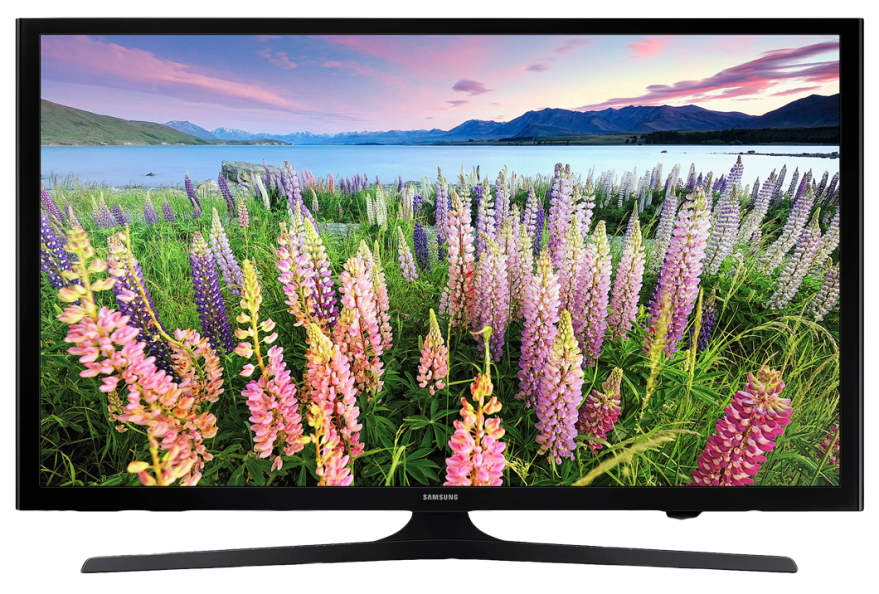 টেলিভিশন
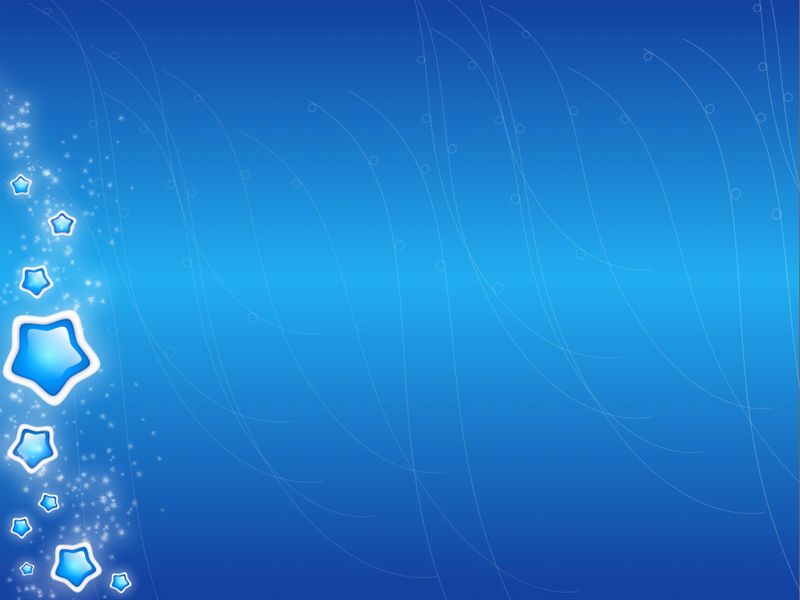 এইসব প্রযুক্তি কোথায় ব্যবহৃত হয় ?
উত্তরঃ বাড়িতে / বাসস্থানে ব্যবহৃত হয় ।
তোমাদের বাড়িতে কোনটা কোনটা আছে ?
উত্তরঃ ফ্যান,লাইট,রাইস কুকার,গ্যাসের চুলা,ইস্ত্রি,মোবাইল ফোন,ফ্রিজ,টেলিভিশন ইত্যাদি ।
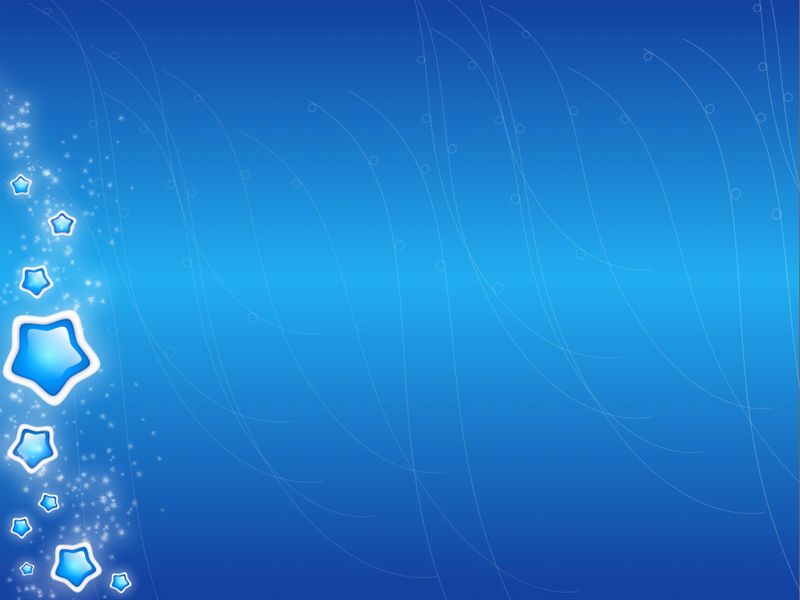 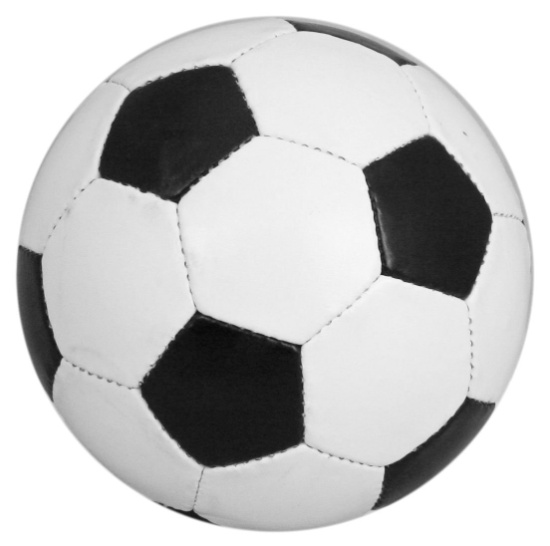 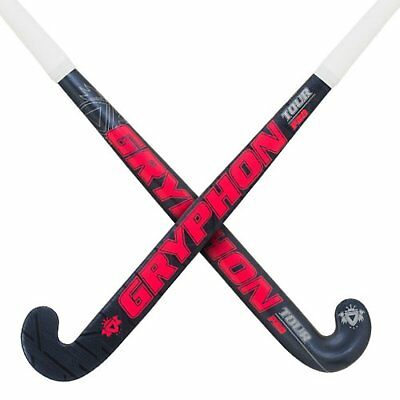 ফুটবল
খেলাধূলায় ব্যবহৃত  প্রযুক্তি
হকি স্টিক
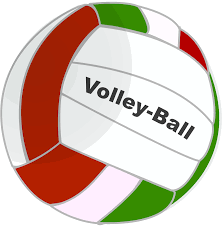 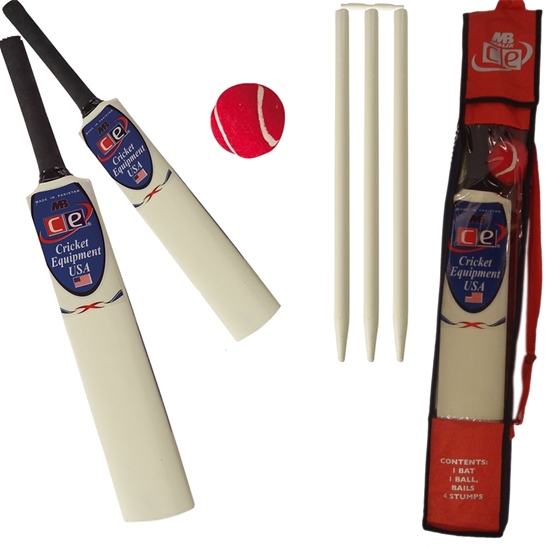 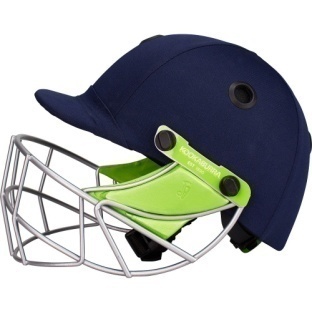 ক্রিকেট সেট
ভলি বল
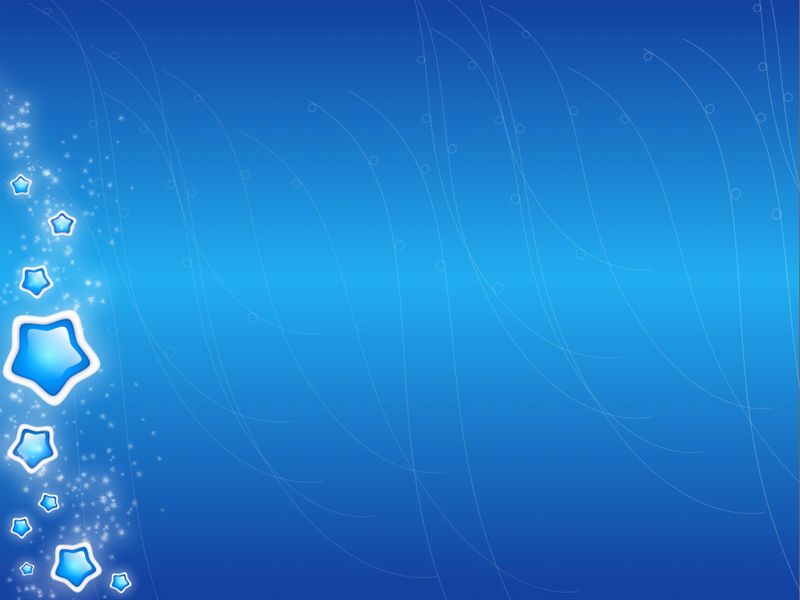 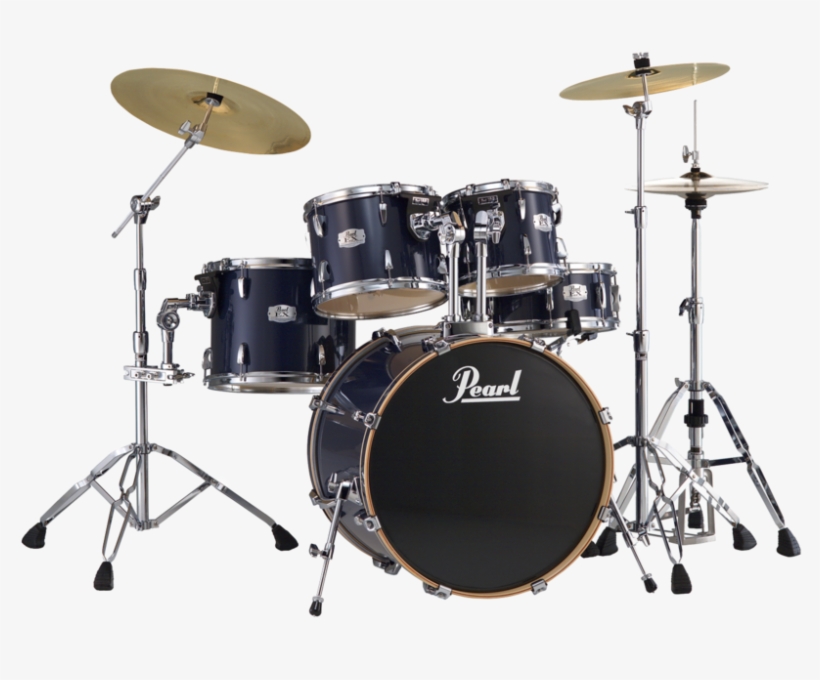 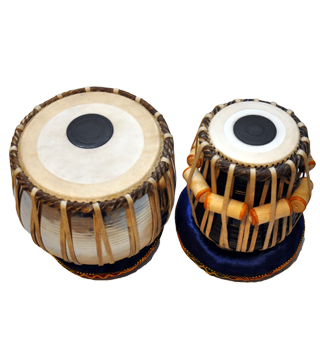 তবলা
ড্রাম সেট
সংগীতের উপকরণ
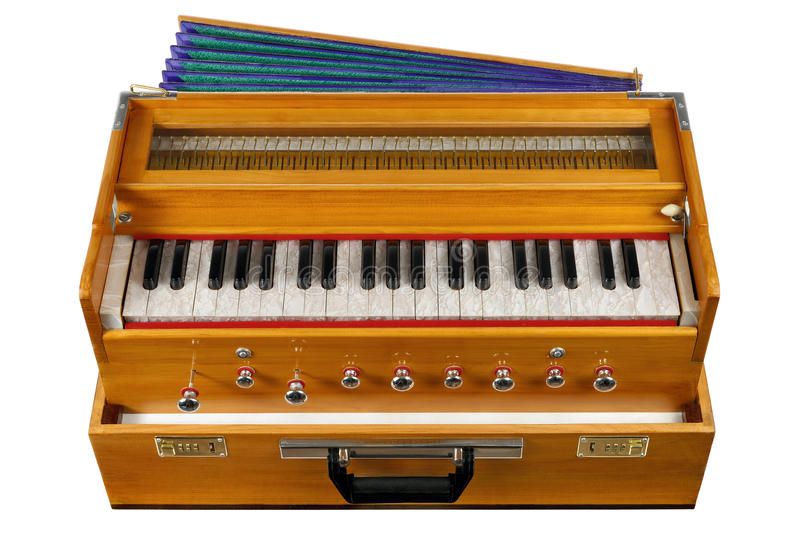 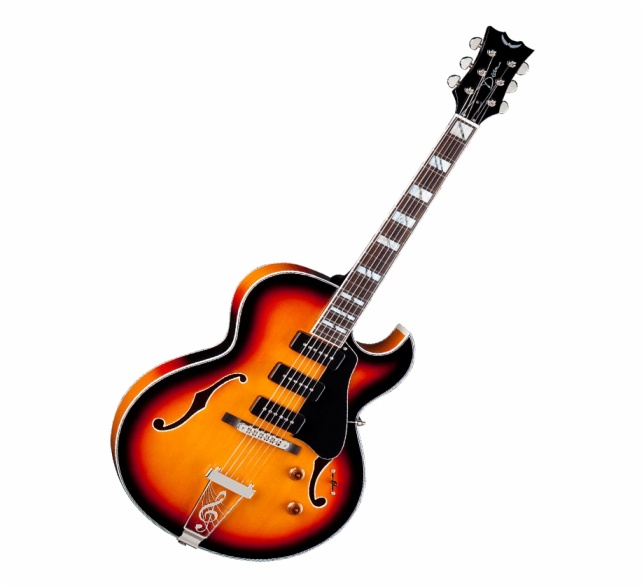 হারমোনিয়াম
গিটার
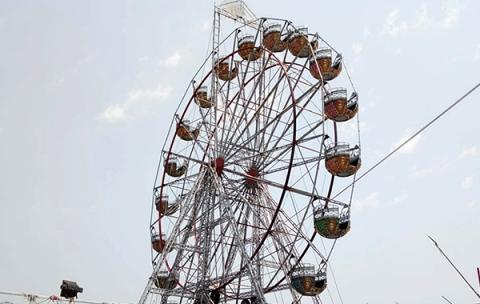 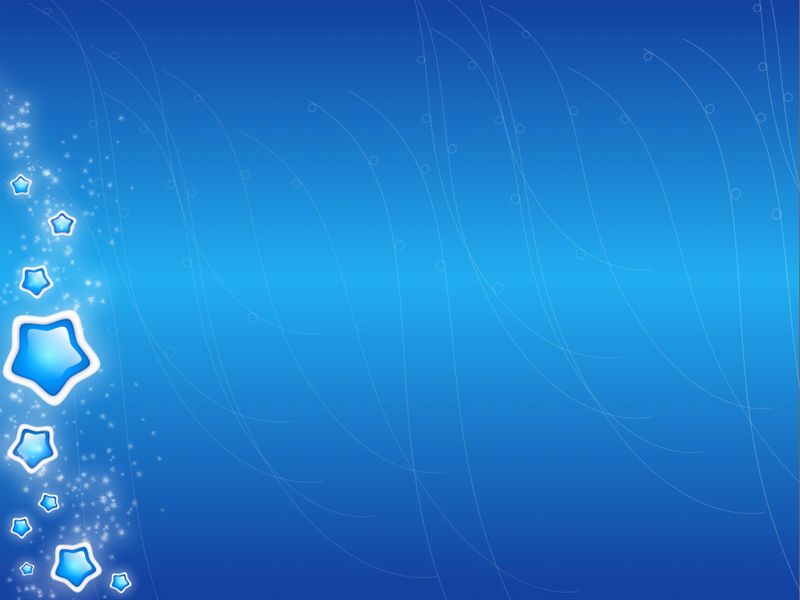 নাগরদোলা
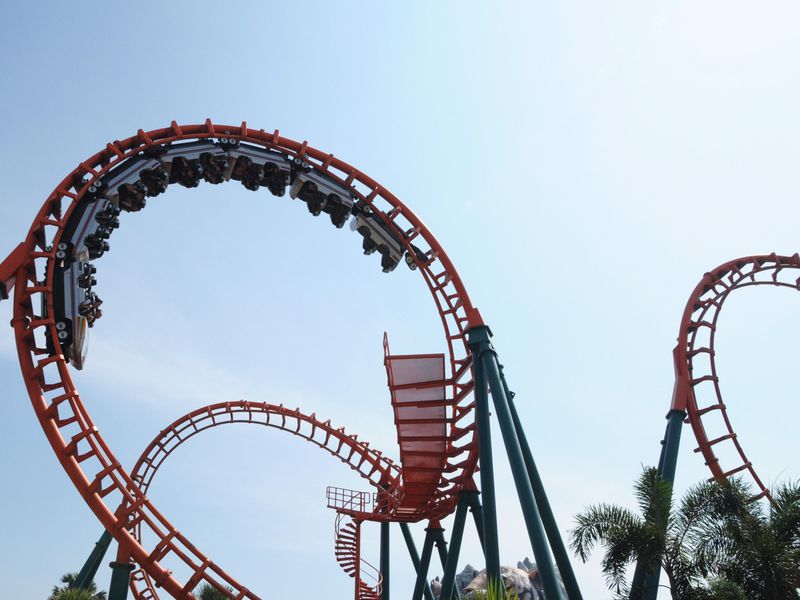 বিনোদনে প্রযুক্তি
রোলার কোস্টার
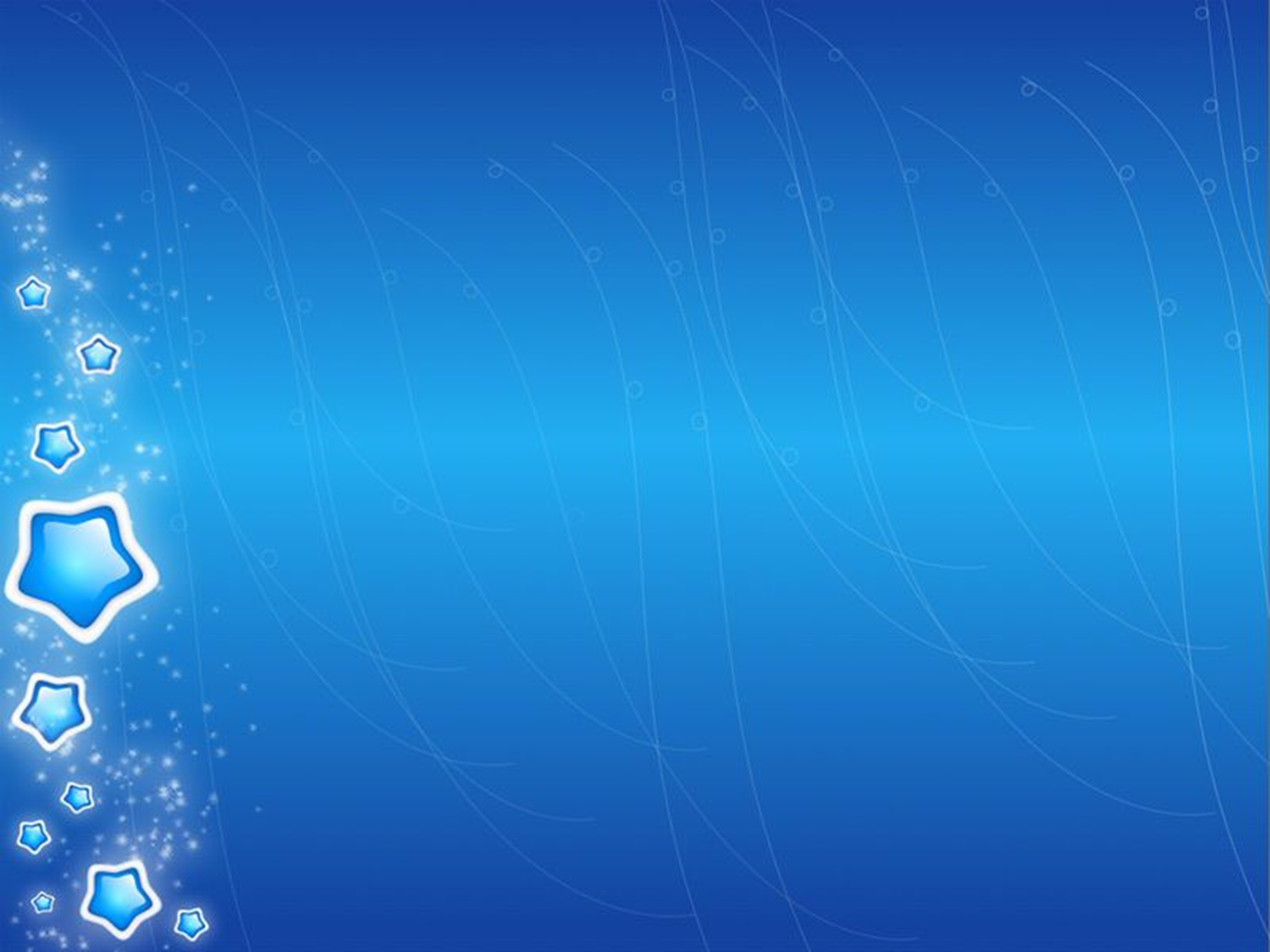 দলীয় কাজঃ
প্রযুক্তির ব্যবহার
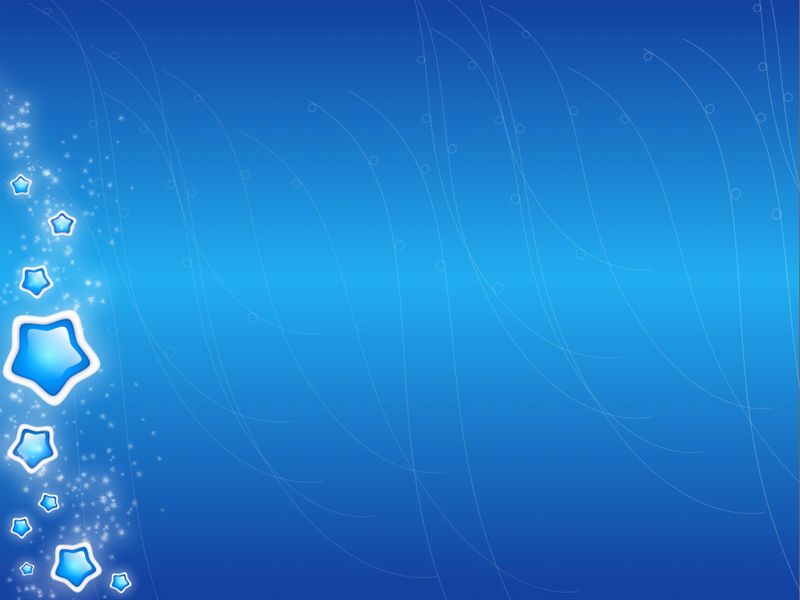 প্রশ্নোত্তরের মাধ্যমে আলোচনাঃ
কি আমাদের জীবনকে উন্নত ও আরামদায়ক করেছে?
উত্তরঃ প্রযুক্তি ।
ক্রিকেট ব্যাট কি ? এটি কী কাজে ব্যবহৃত হয়?
উত্তরঃপ্রযুক্তি। খেলাধুলার কাজে।
এবার তোমাদের পাঠ্যবইয়ের ৬৩-৬৪ পৃষ্ঠা খোলঃ
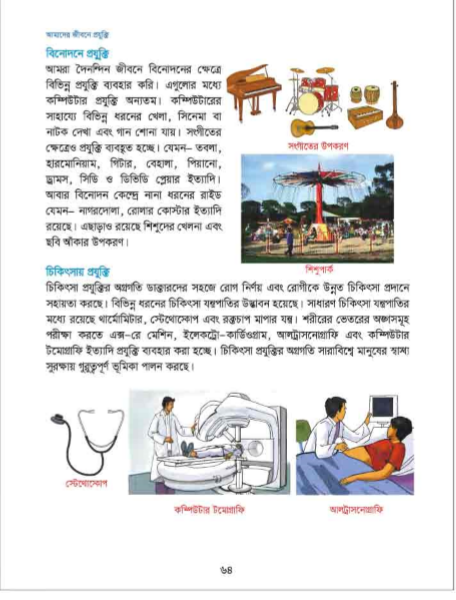 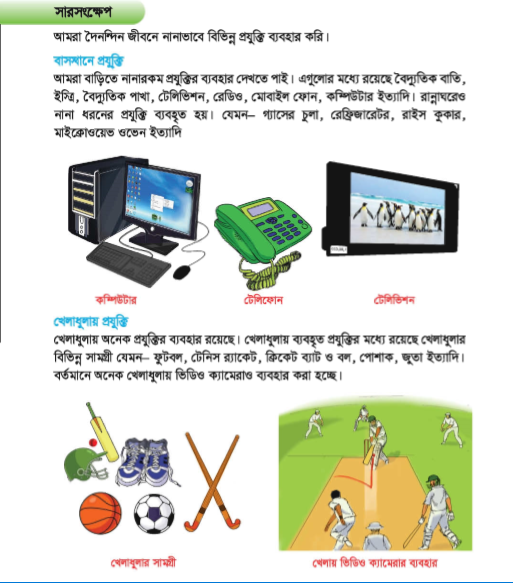 মূল্যায়ন
খালি ঘরে সঠিক শব্দটি বসাইঃ
প্রযুক্তির
১.আমরা বাসায় নানারকম  ________  ব্যবহার দেখতে পাই।
প্রযুক্তির
২.রান্নাঘরেও নানারকম ___________  ব্যবহৃত হয়।
বাসস্থান
৩.গ্যাসের চুলা একটি ____________ প্রযুক্তি ।
বিনোদন
৪.নাগরদোলা একটি ____________  প্রযুক্তি ।
প্রযুক্তির
৫.খেলাধূলায় অনেক ___________  ব্যবহার রয়েছে।
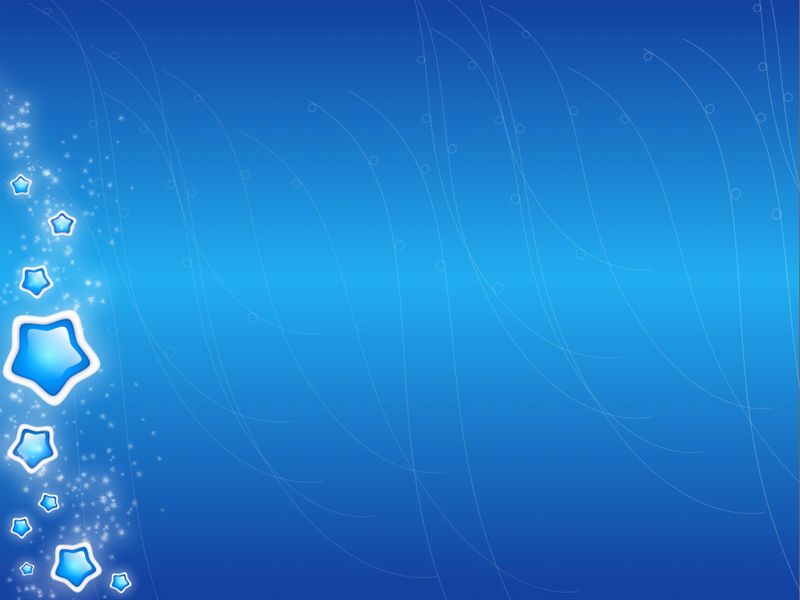 বাড়ির কাজঃ
খেলাধূলায় ব্যবহৃত হয় এমন  ৫টি প্রযুক্তির নাম লিখ । 
 বিনোদনের জন্য কী ধরণের প্রযুক্তি ব্যবহৃত হয় ?
 তোমাদের বাড়িতে ব্যবহৃত প্রযুক্তির  নাম লিখ ।
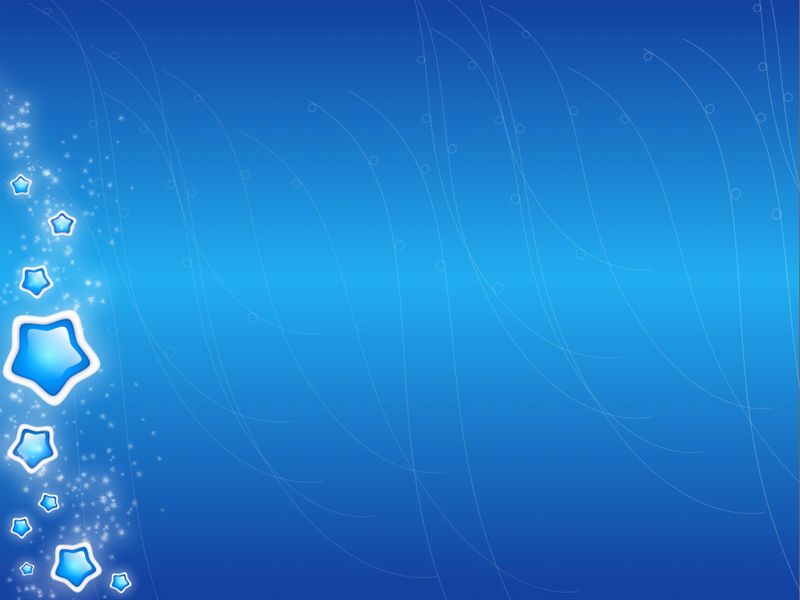 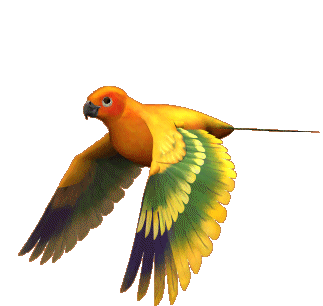 সবাইকে ধন্যবাদ